מגמת יזמות – שיעור ראשון
מה זה יזמות ? מי הוא בכלל היזם ? מה עושים פה במגמת יזמות?
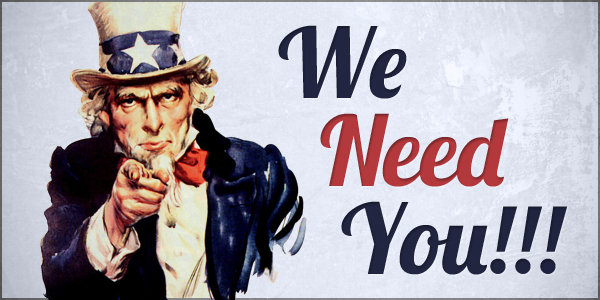 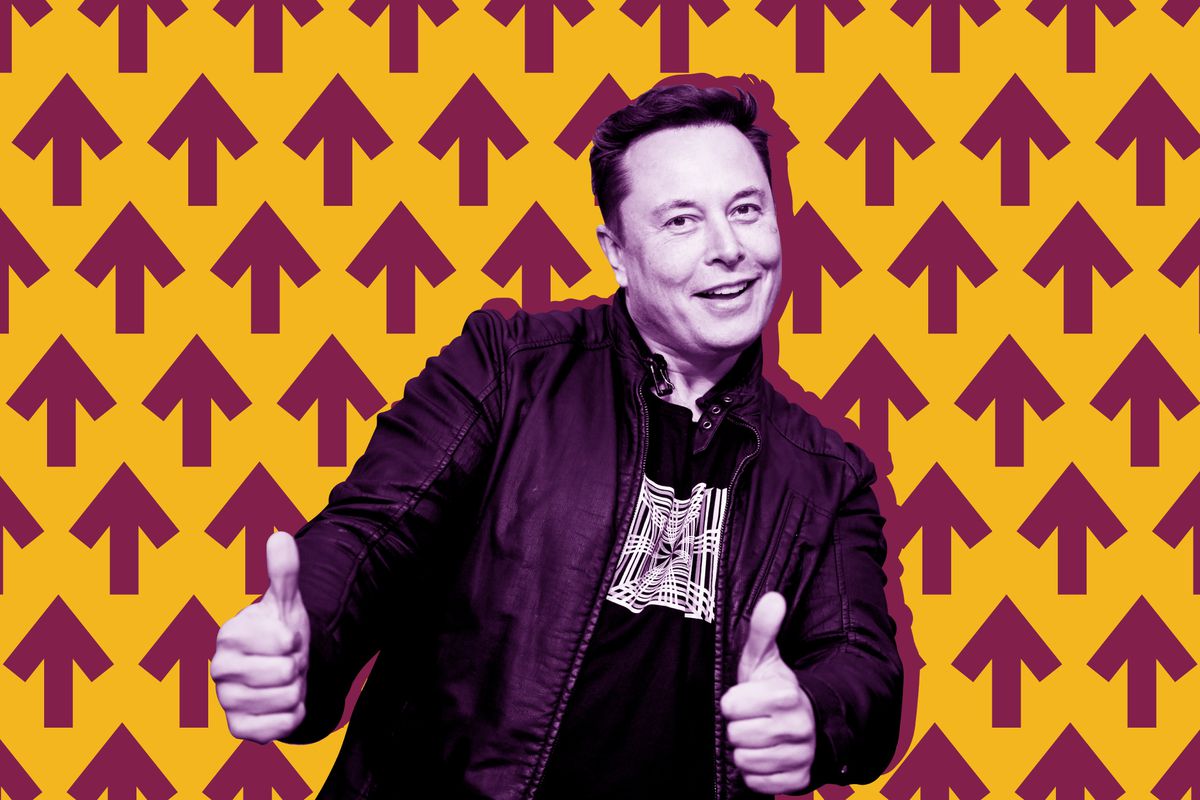 [Speaker Notes: בגיל 12 כבר ידע לתכנת – פיתח ומכר משחק מחשב לעיתון
בגיל 24 הקים חברה למפות ומדיריכים עסקיים שנמכרה אחרי 5 שנים (307M)
הקים את paypal  ומכר ל ebay  אחרי 3 שנים (1.5B)
הקים את  spacex  ב 2002 במטרה להוזיל שיגןרים לחלל
2004 שותף בטסלה
Hyperloop
SATELITES]
האם זו יזמות?
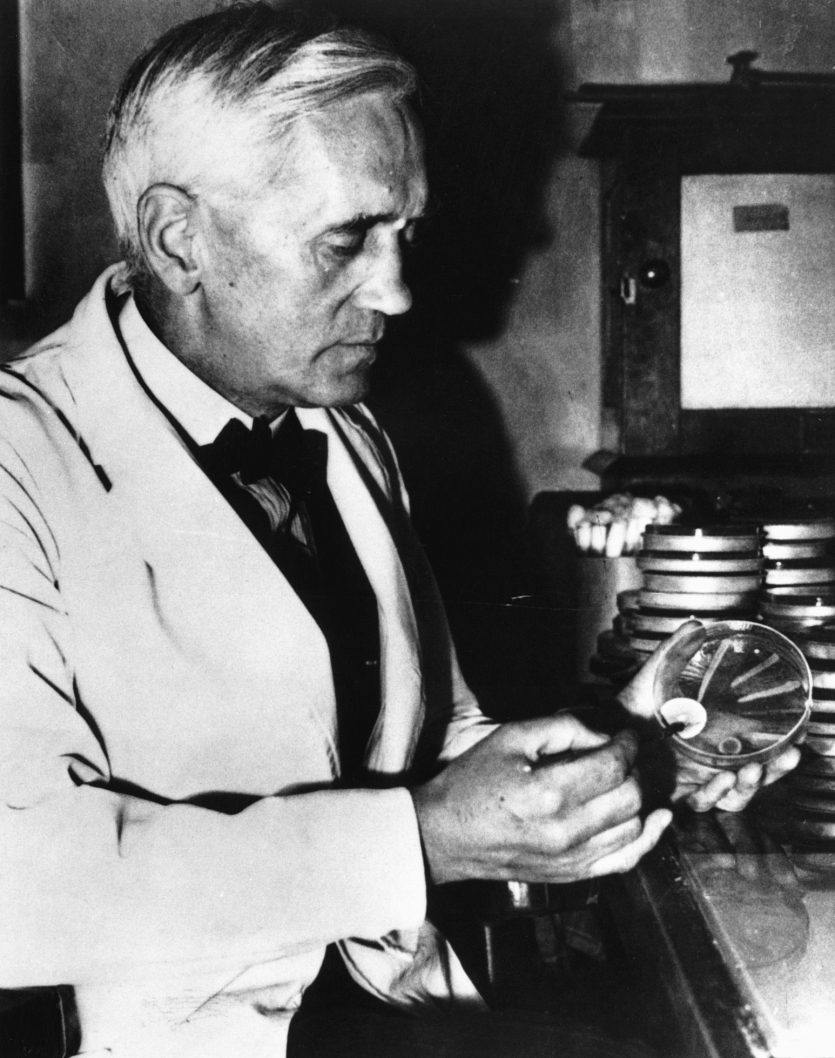 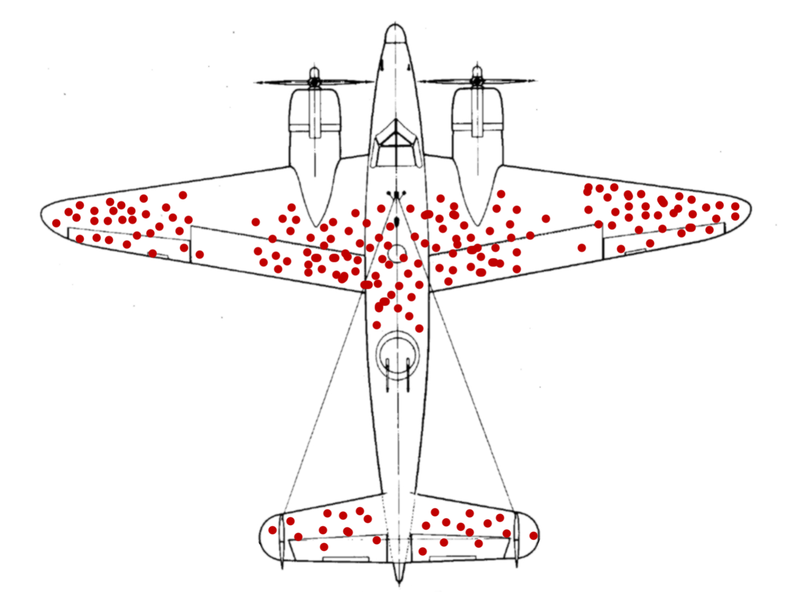 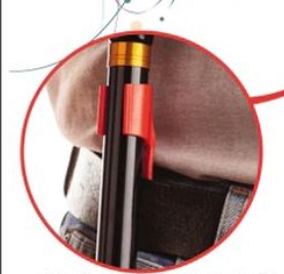 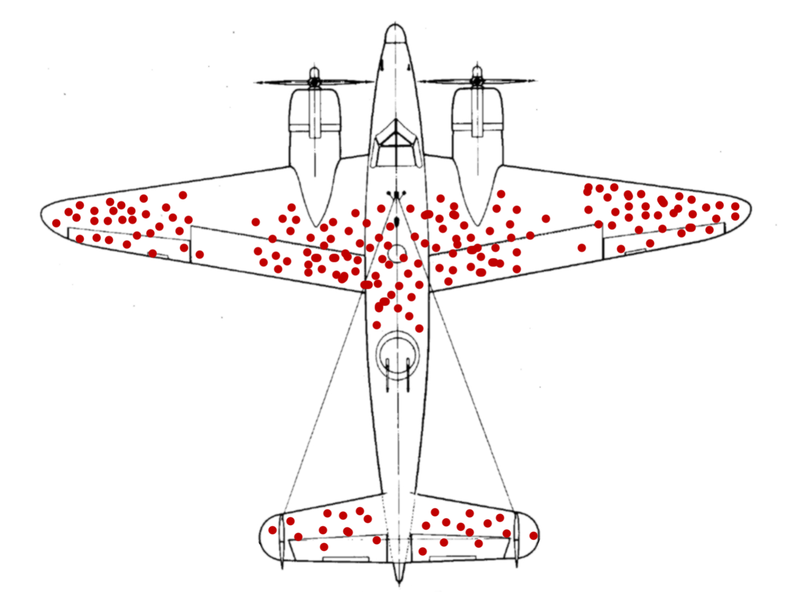 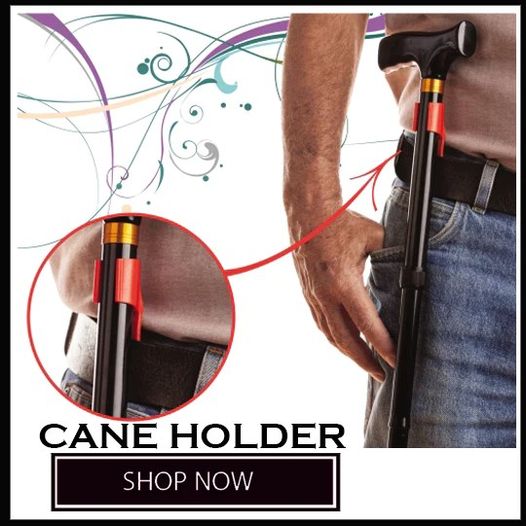 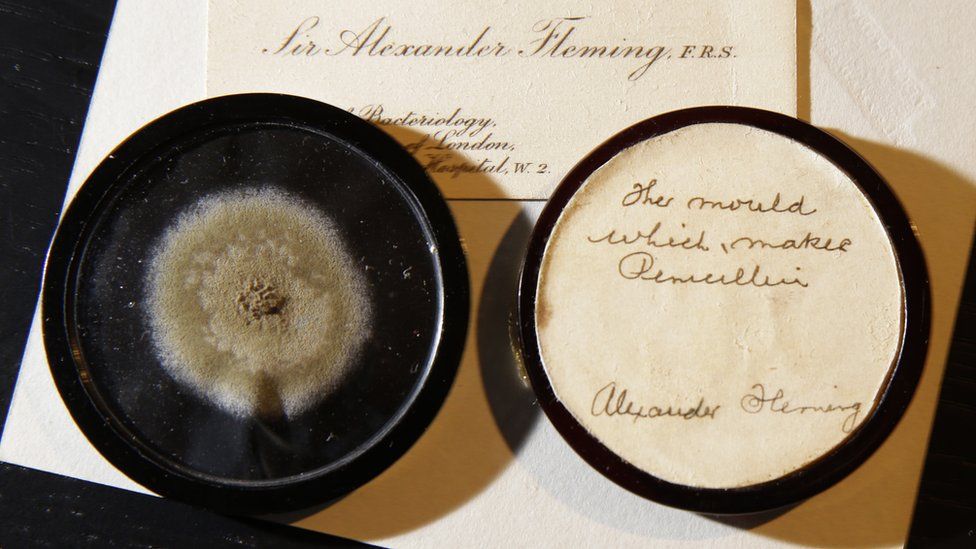 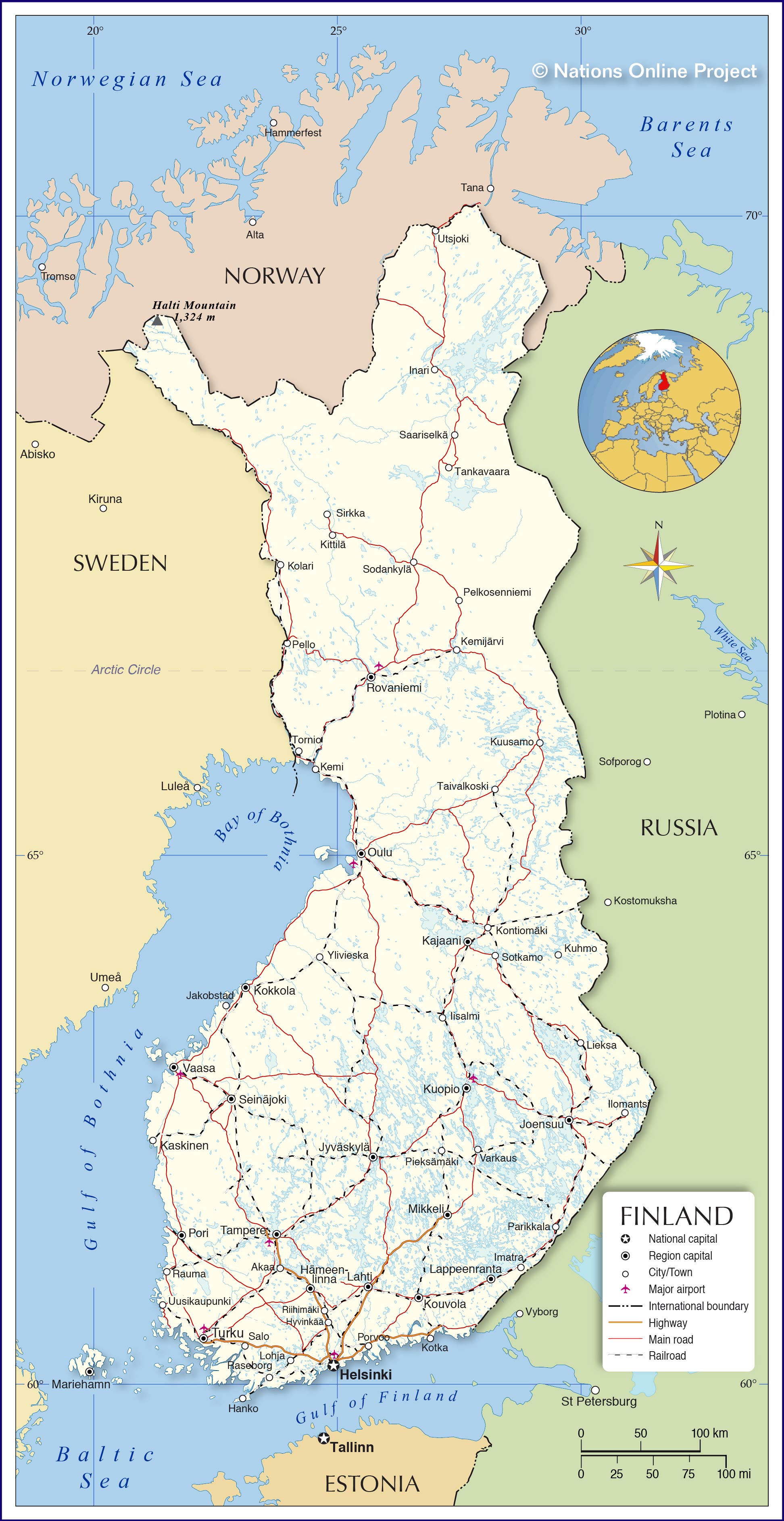 מה עושה
לך טוב
בחיים?
DALL E
תוכנת בינה מלאכותית שיוצרת תמונות מתיאורים טקסטואליים.
DALL E
DALL E
האם DALL E  זו יזמות?
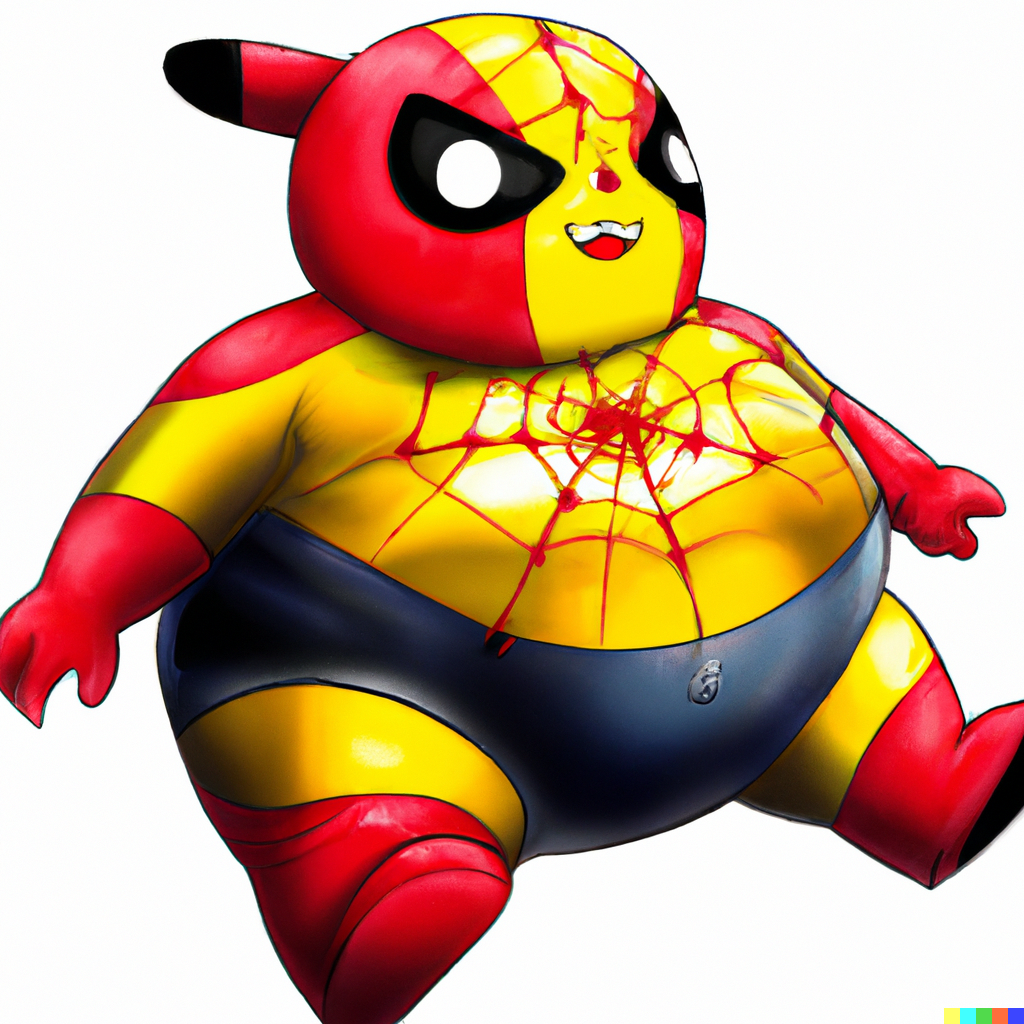 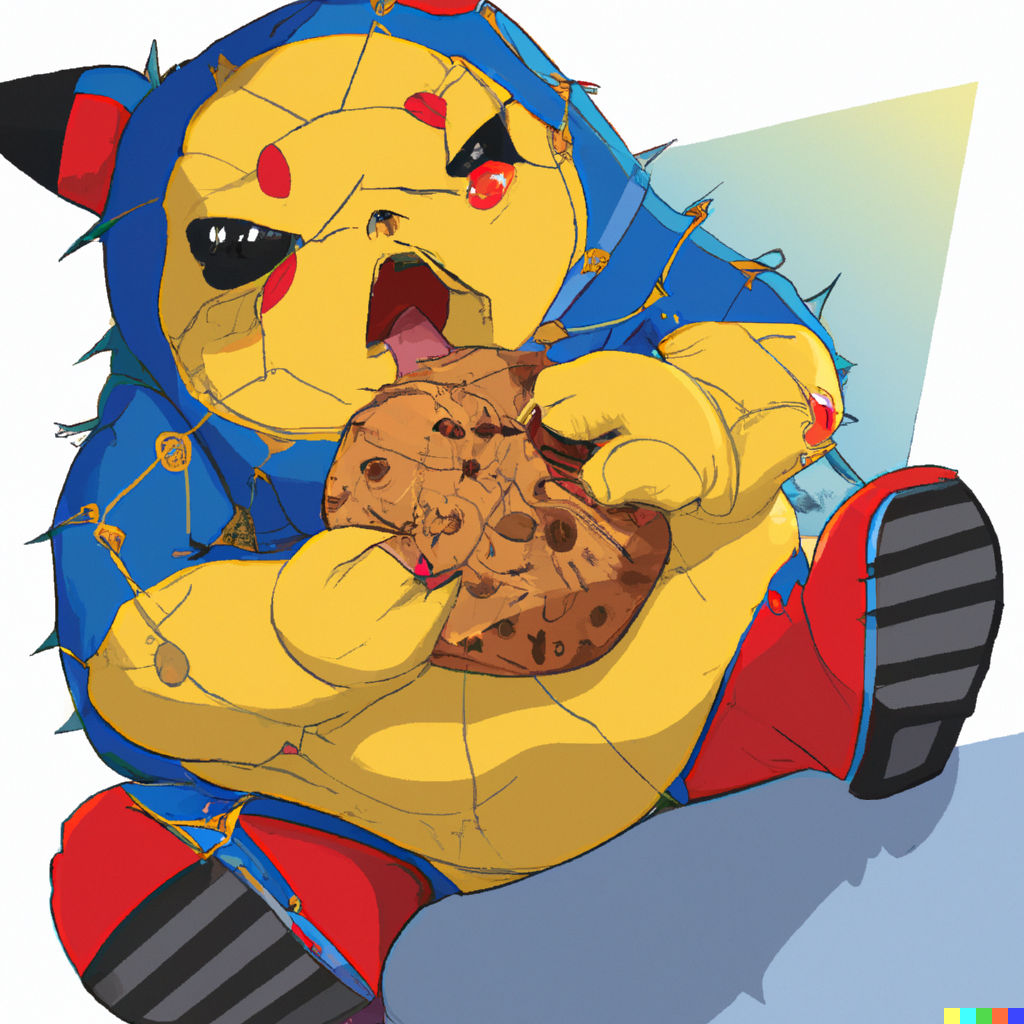 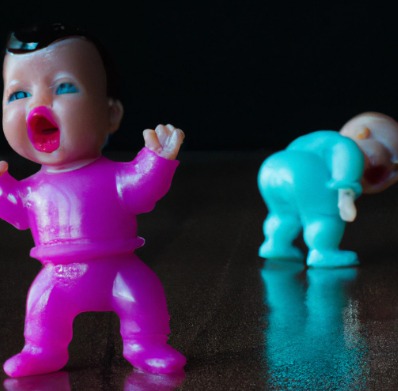 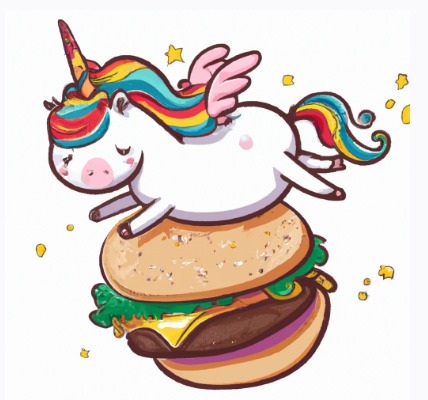 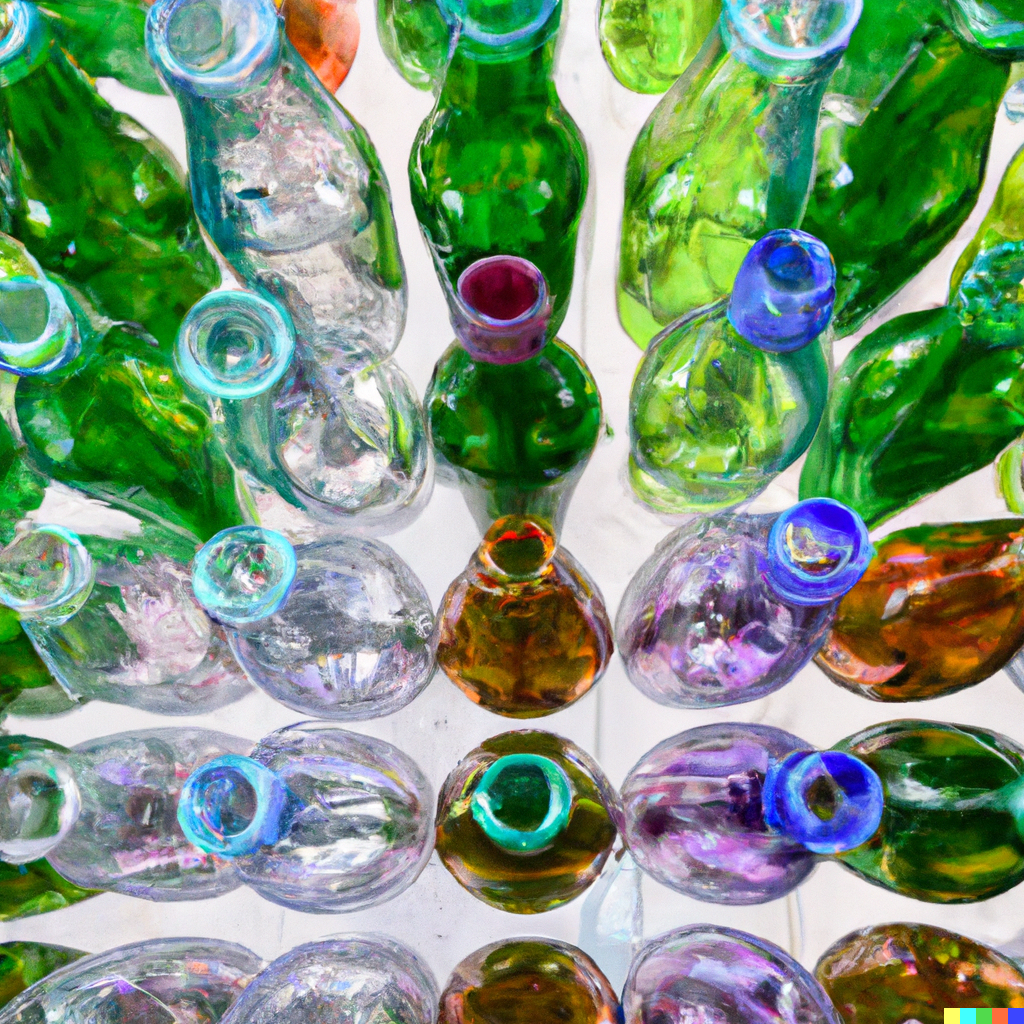 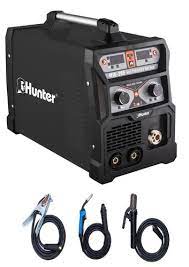 בואו נלמד מסגרות כדי שנוכל למצוא עבודה בקיץ
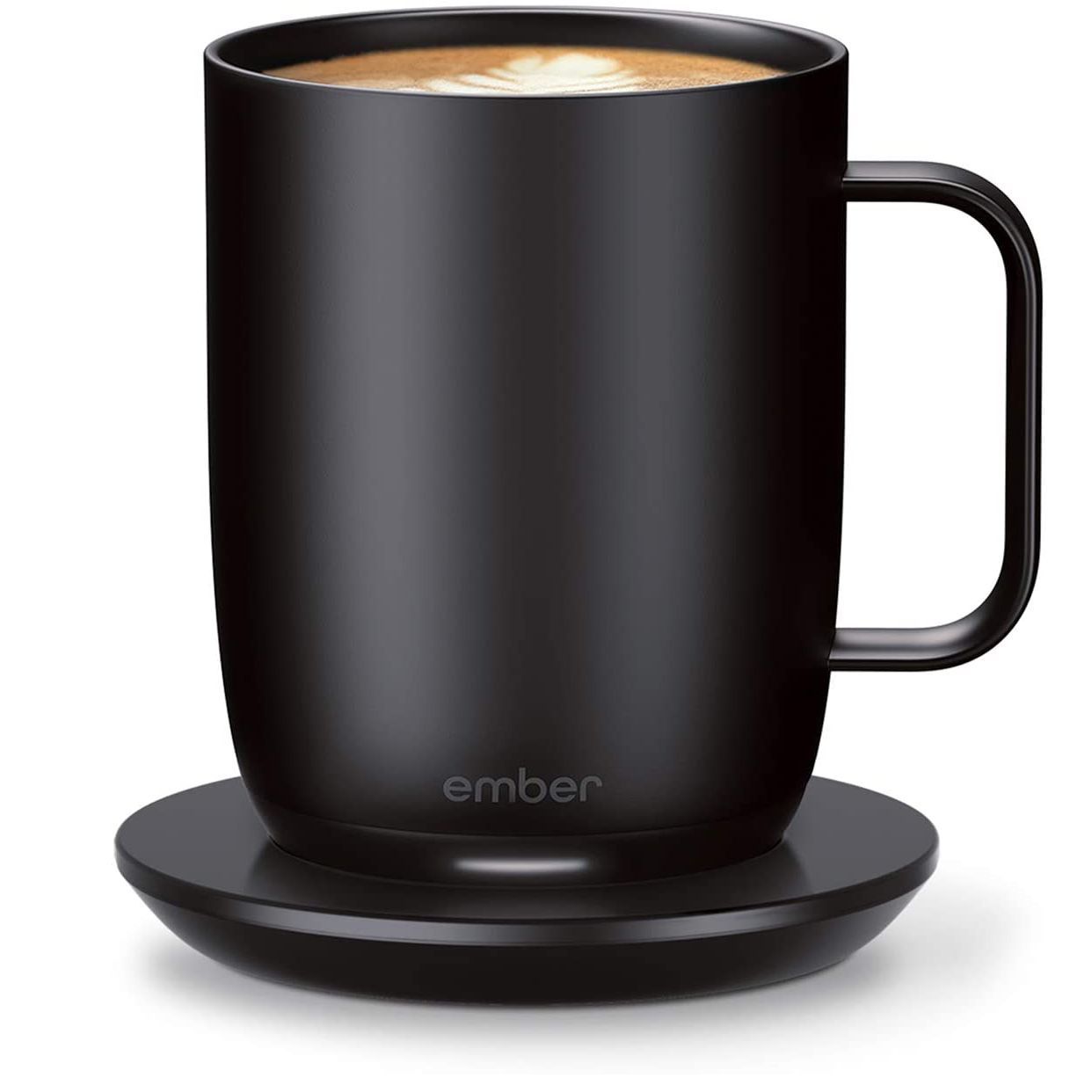 אם אין לנו גישה לחדר מורים אז לפחות שתהיה לנו פינת קפה